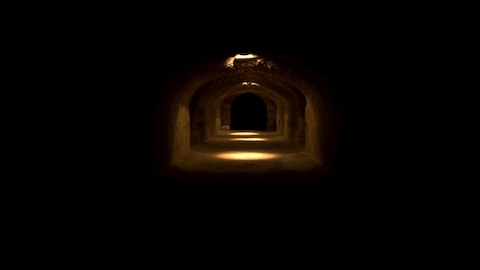 SINGING AT MIDNIGHT
SINGING AT MIDNIGHT
DON’T ISOLATE YOURSELF
DONT JUDGE THE VICTIM
DON’T JUDGE GOD
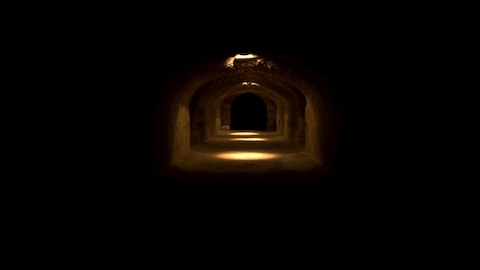 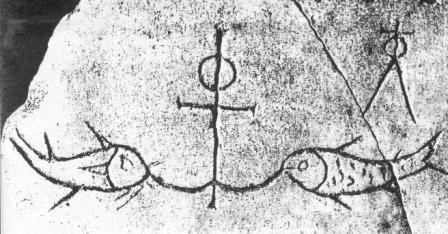